Методический совет  Об участии муниципальных образовательных организаций в реализации федерального проекта «Современная школа»
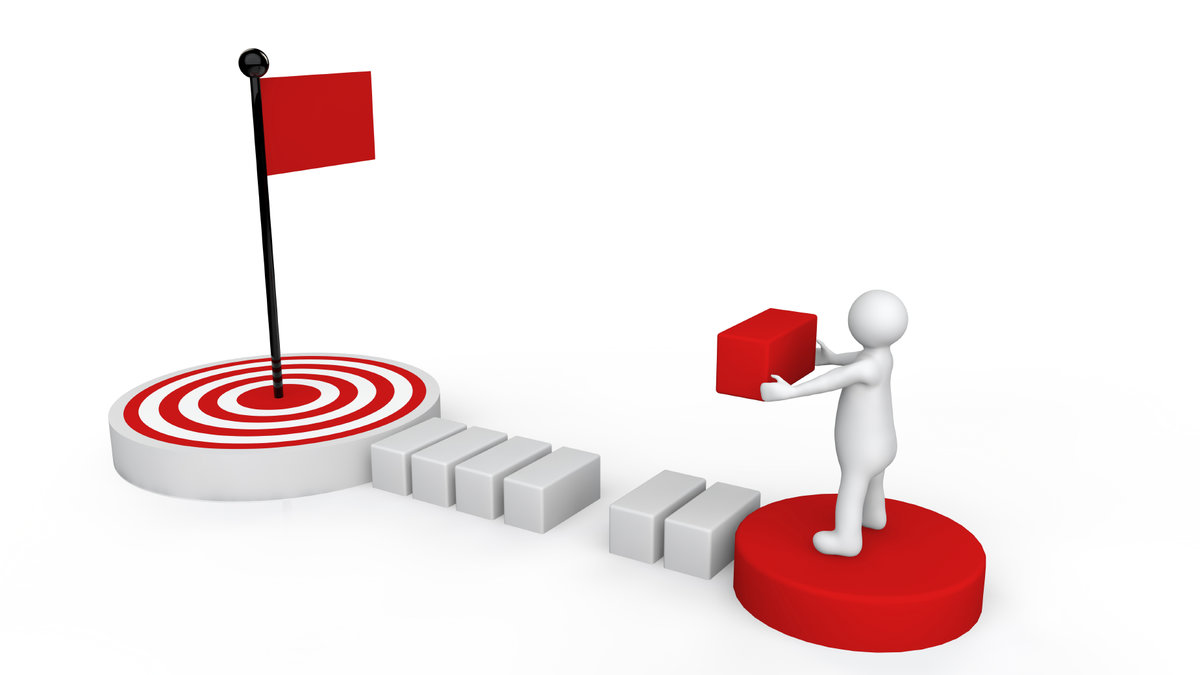 Подготовила Левина Ольга Анатольевна, 
методист методического отдела МБУ ДО «ЦДО» г. Смоленска
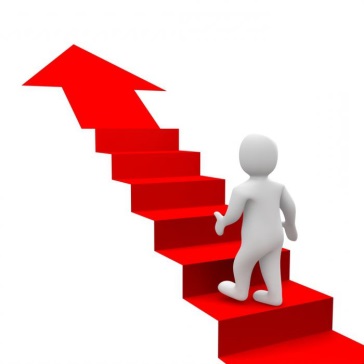 Векторы развития образовательной организации в рамках федерального проекта «Современная школа»
?
?
?
?
?
?
?
?
?
?
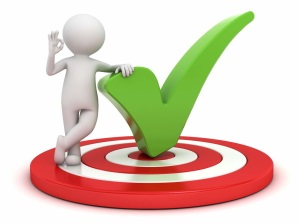 ИНФОРМАЦИОННАЯ КАРТА ПЛАНИРОВАНИЯ МЕРОПРИЯТИЙ В КОНТЕКСТЕ РЕАЛИЗАЦИИ 
НАЦИОНАЛЬНОГО ПРОЕКТА «ОБРАЗОВАНИЕ»
на 2019-2023 годы
Отчет по ОО
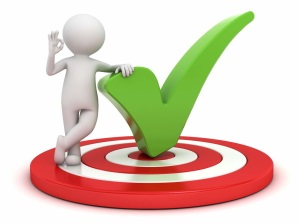 В отчетах образовательных организаций выявлено:
Цель федерального проекта «Современная школа»
внедрение к 2024 во всех образовательных организациях на уровнях основного общего и среднего общего образования новых методов обучения и воспитания, образовательных технологий, обеспечивающих освоение обучающимися базовых навыков и умений, повышение их мотивации к обучению и вовлеченности в образовательный процесс, также обновление содержания и совершенствование методов обучения предметной области «Технология».
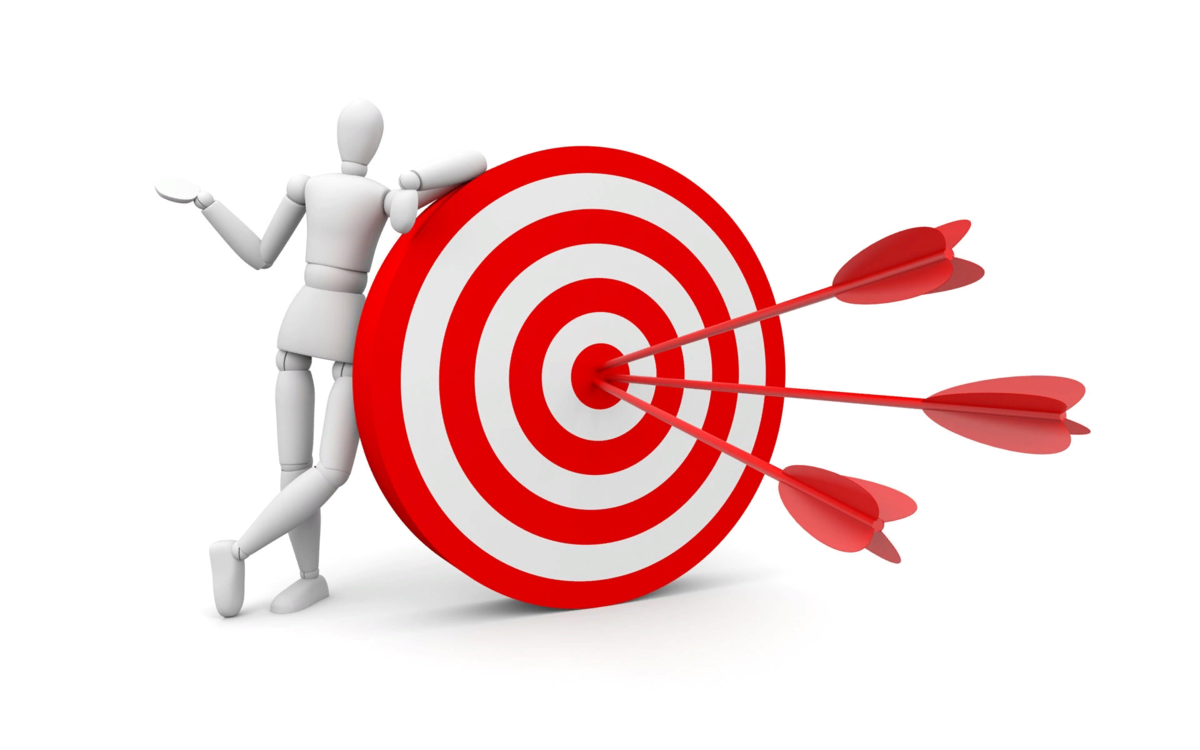 Методические темы ОО и направления деятельности в рамках реализации федерального проекта «Современная школа»
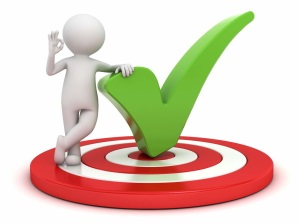 Условия реализации задач в методической теме ОО
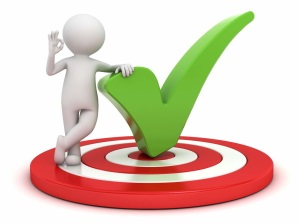 Примеры методических тем
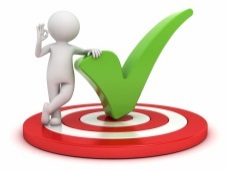 Инновационные площадки
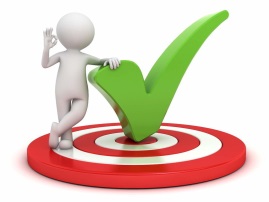 Гранты по направлениям федерального проекта «Современная школа», внесенные в таблицу
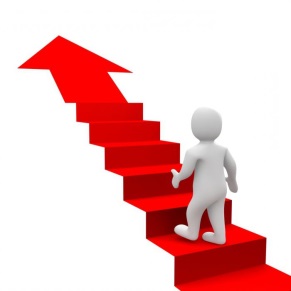 Векторы развития образовательной организации в рамках федерального проекта «Современная школа»
Оценка результатов обучения по ЕСОКО
Создание новых мест в ОО
Обновление материально-технической базы ОО для профильного обучения
Применение механизмов сетевой формы реализации ОП
Внедрение новых стандартов
Создание условий для освоения обучающимися отдельных предметов (модулей), основанных на принципах выбора ребенка
Повышение квалификации педагогов по новым программам, на базе «Кванториумов»
Обновление содержания предметной области «Технология»
Формирование ключевых навыков, компетенций, отвечающих вызовам современности
Создание условий для обучения детей с ОВЗ,  детей-инвалидов
Обновление программ ООО и СОО
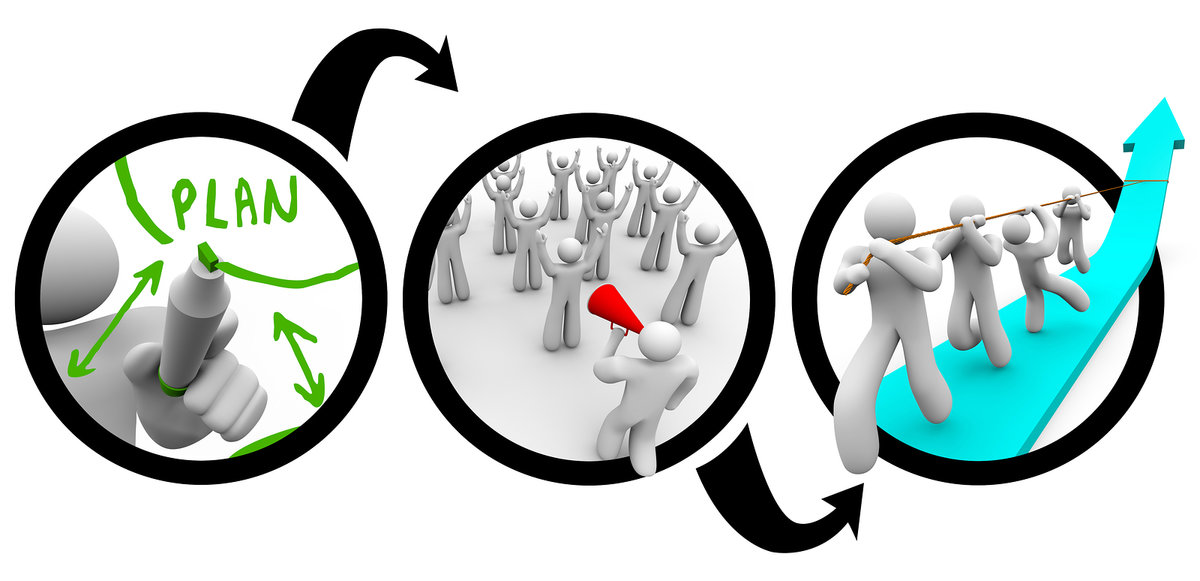 Спасибо за внимание!